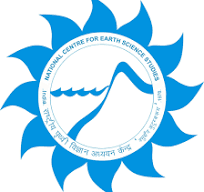 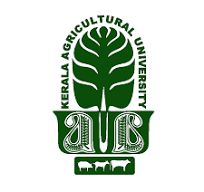 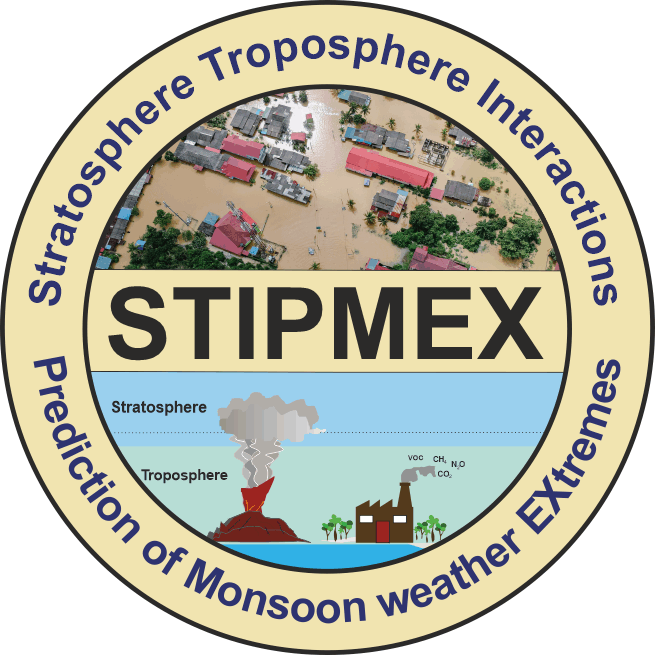 PRECIPITATION MICROPHYSICS AND VARIABILITY DURING TROPICAL CYCLONE OVER SOUTHERN INDIA
Lekshmi Anilkumara,*, Resmi E. Ab  , Sumesh R. Kb,c, Nita Sukumarb, and Gadha Gopana
a College of Climate Change and Environmental Science, b National Centre for Earth Science Studies, c Cochin University of Science and Technology
*Presenting Author:lekhp2000@gmail.com
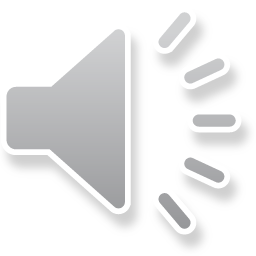 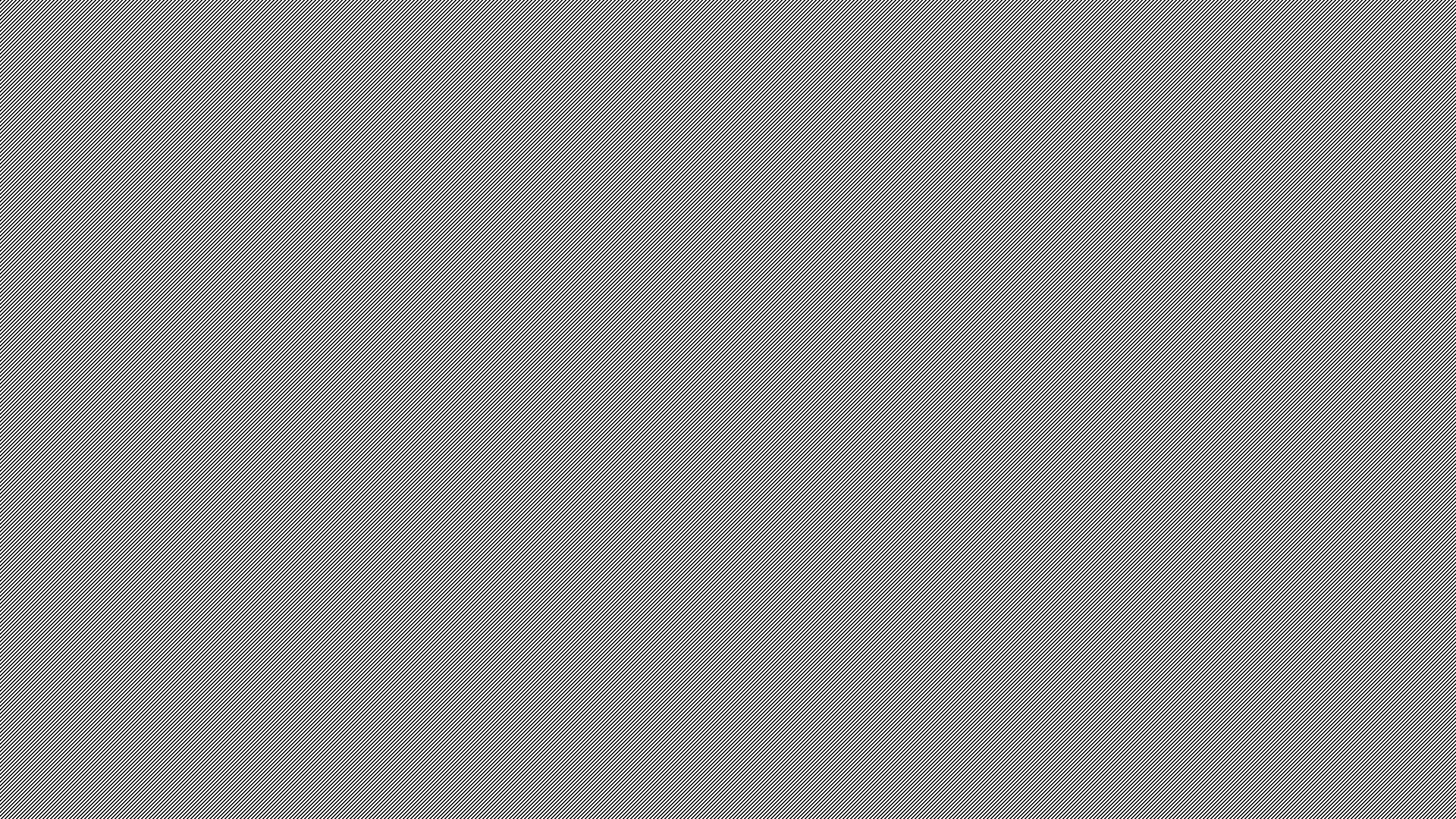 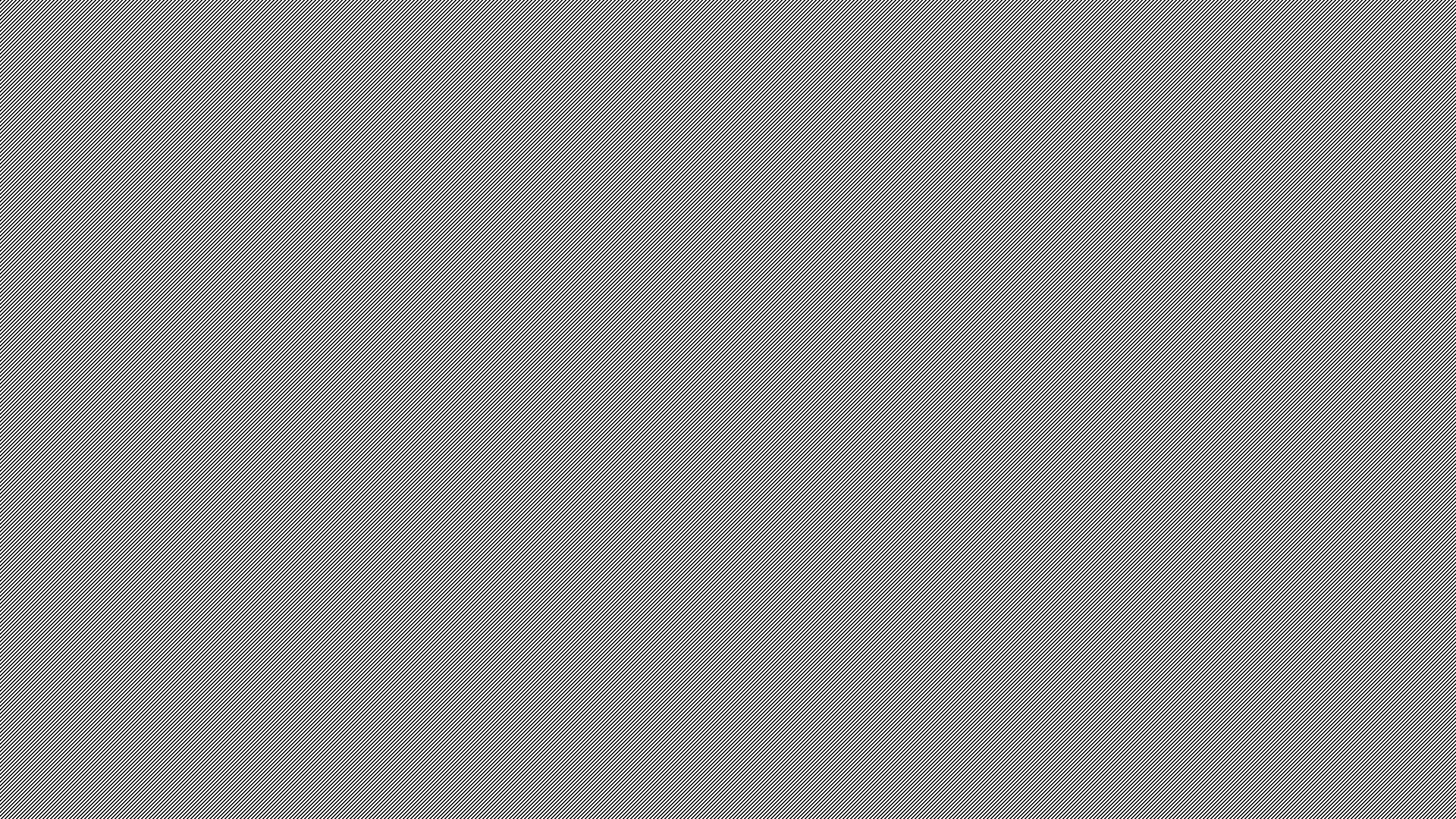 INTRODUCTION
A tropical cyclone (TC) is a rotational low-pressure system in the tropics when the central pressure falls by 5 to 6 hPa from the surroundings and the maximum sustained wind speed reaches 34 knots (about 62 kmph).
Over the AS, the total SST change from 1982 to 2019 is 1.4°C and 1.2 °C in the pre-monsoon and post-monsoon season respectively. The observed difference in SST over the Bay of Bengal (BoB) is 0.5 °C in the post-monsoon and 0.8 °C in the pre-monsoon (Singh and Roxy, 2022)
A notable trend in Rapid Intensification (RI) TCs over the basin has been seen since 2000. Three or more cyclones that are intensifying, at least one of them is an RI category cyclone. The BoB basin has seen a higher number of RI cases than the AS.
To study the intensity of precipitation certain microphysical aspects has to be analyzed. The intensity of a cyclone's evolution typically relies on factors, including the intensity of the storm, the atmospheric thermodynamic profiles and the thermal structure of the upper ocean it moves through. 
The raindrop size distribution (DSD) is examined to obtain information about the microphysical processes. The concentration of raindrops per unit volume is known as DSD (Rosenfeld and Ulbrich, 2003; Radhakrishna et al., 2020)
The DSD parameters showed seasonal fluctuations, with convective and stratiform precipitation features varying between the monsoon and post-monsoon seasons
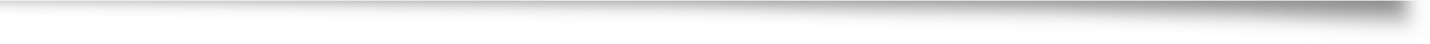 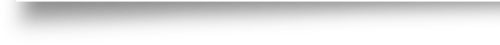 OBJECTIVE

To analyze and quantify the microphysics of precipitation over the southern tip of peninsular India during the evolution of tropical cyclone
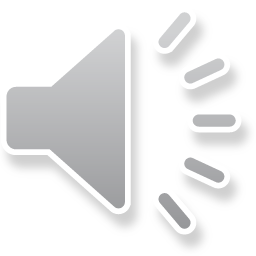 5
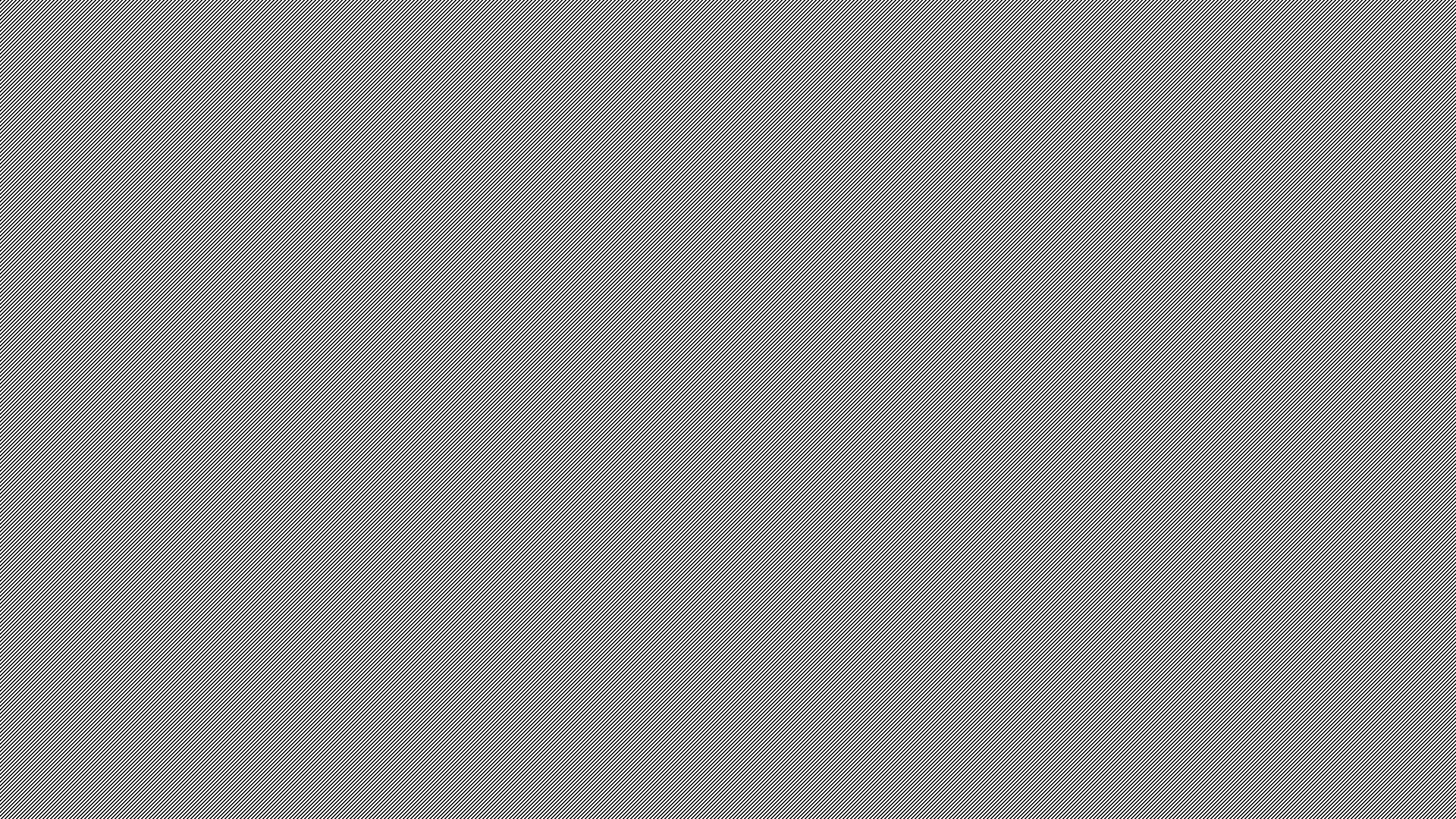 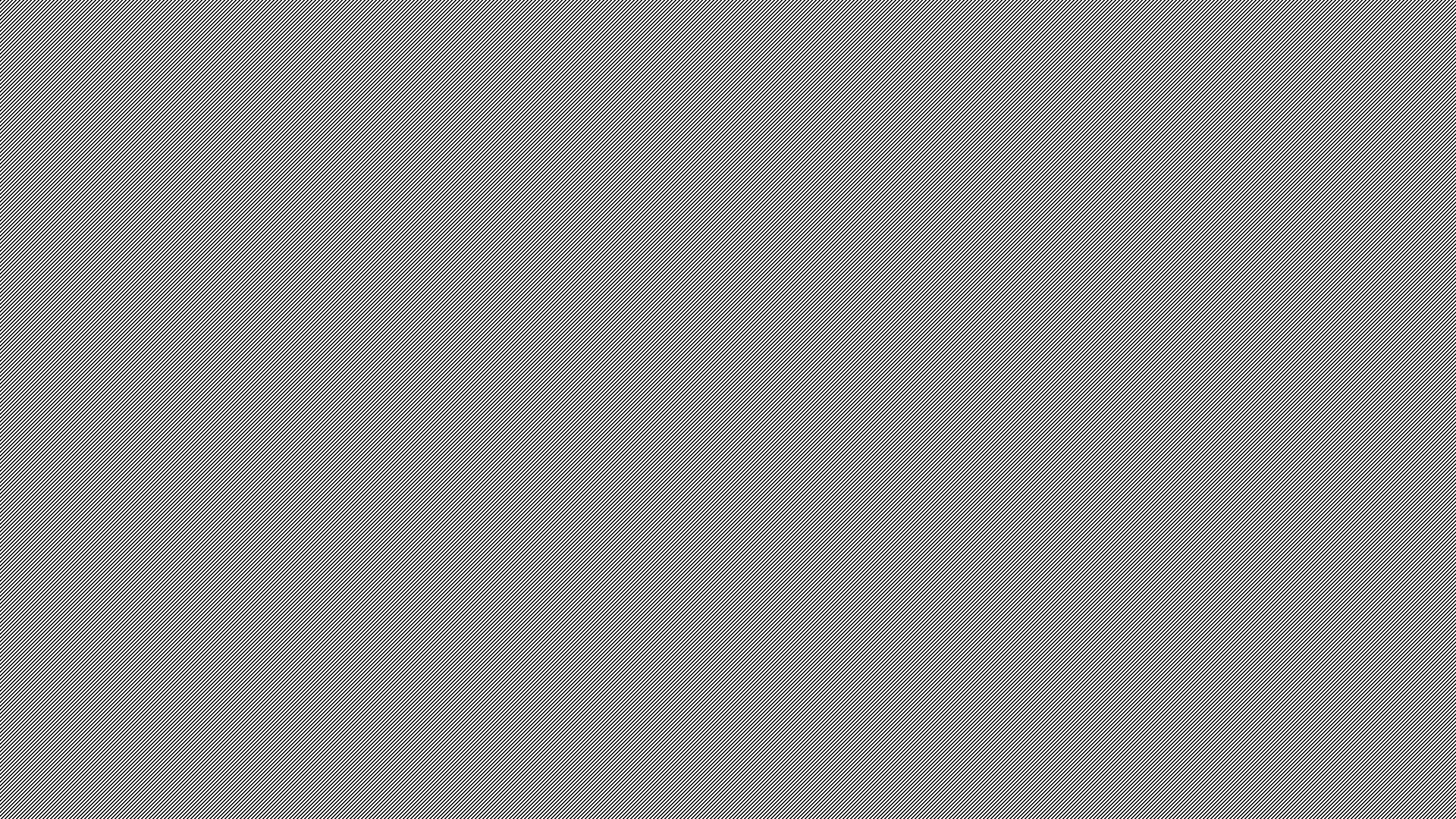 STUDY AREA
DATA & METHODS
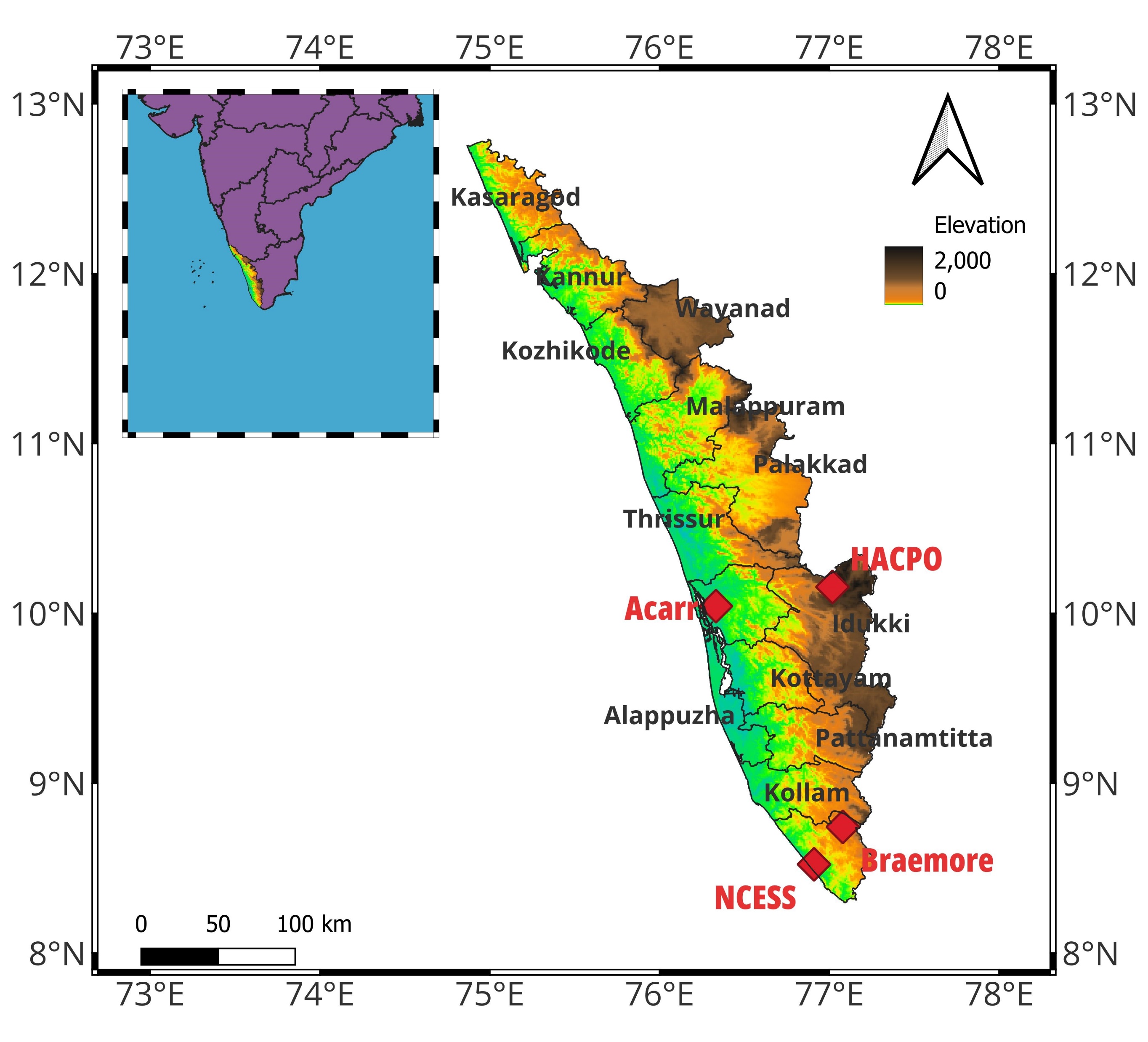 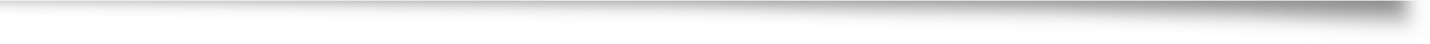 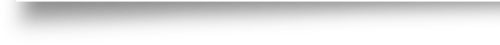 Coastal station: NCESS Campus Atmospheric Observatory (8.29°N, 76.59°E), Thiruvananthapuram district
Mid-altitude station : Breamore (BRM) Atmospheric Observatory (8.75°N, 77.08°E) in Thiruvananthapuram district, Kerala.
High Altitude Cloud Physics Observatory (HACPO) at Rajamallay (10.15° N, 77.02° E), near Munnar, Kerala
Urban site: Advanced Centre for Atmospheric Radar Research (ACARR)( 10.35°N, 76.35°E), CUSAT, Ernakulam
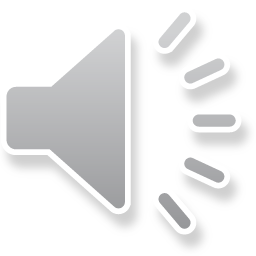 8
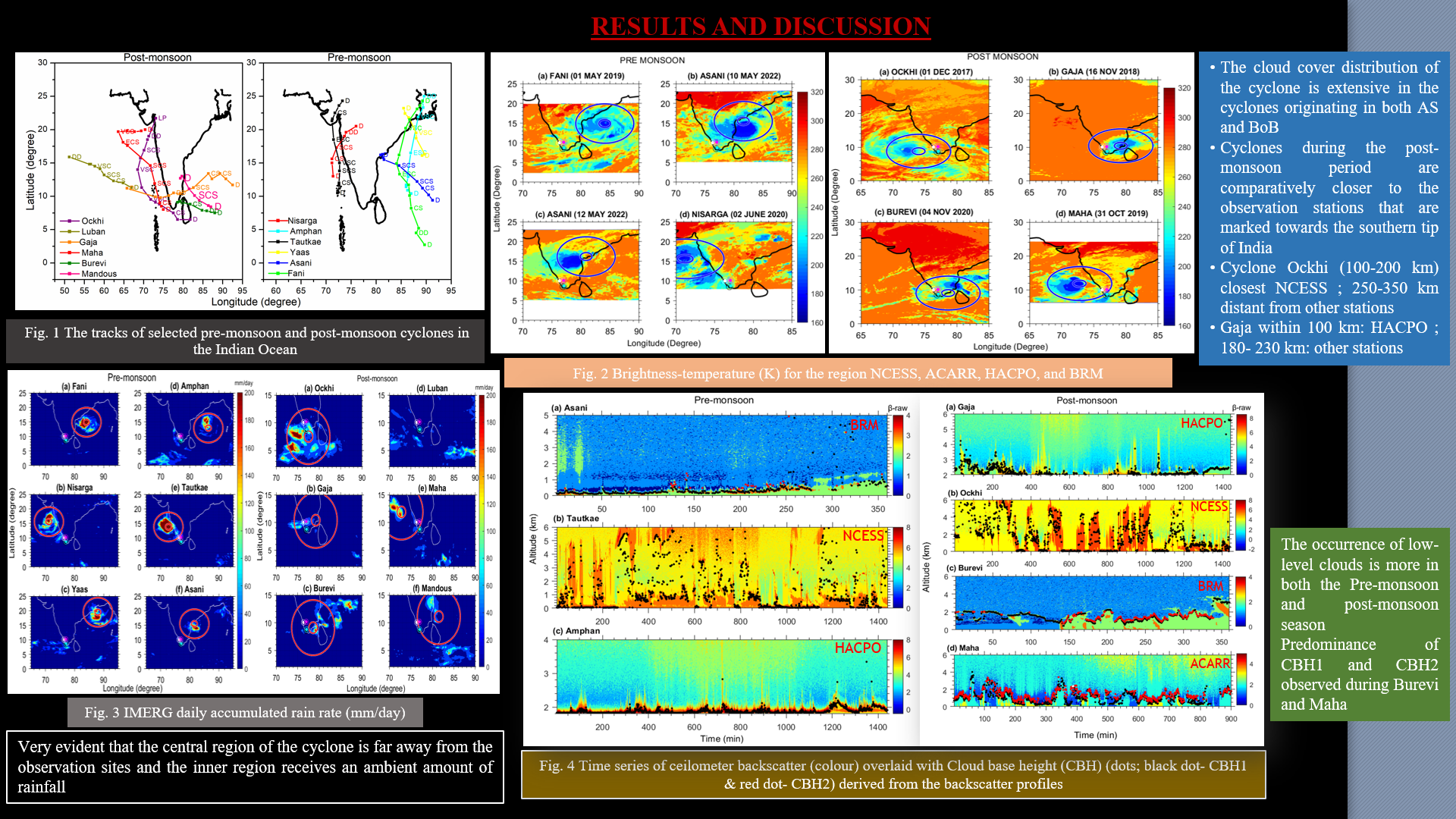 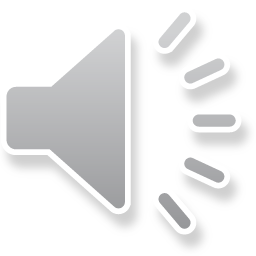 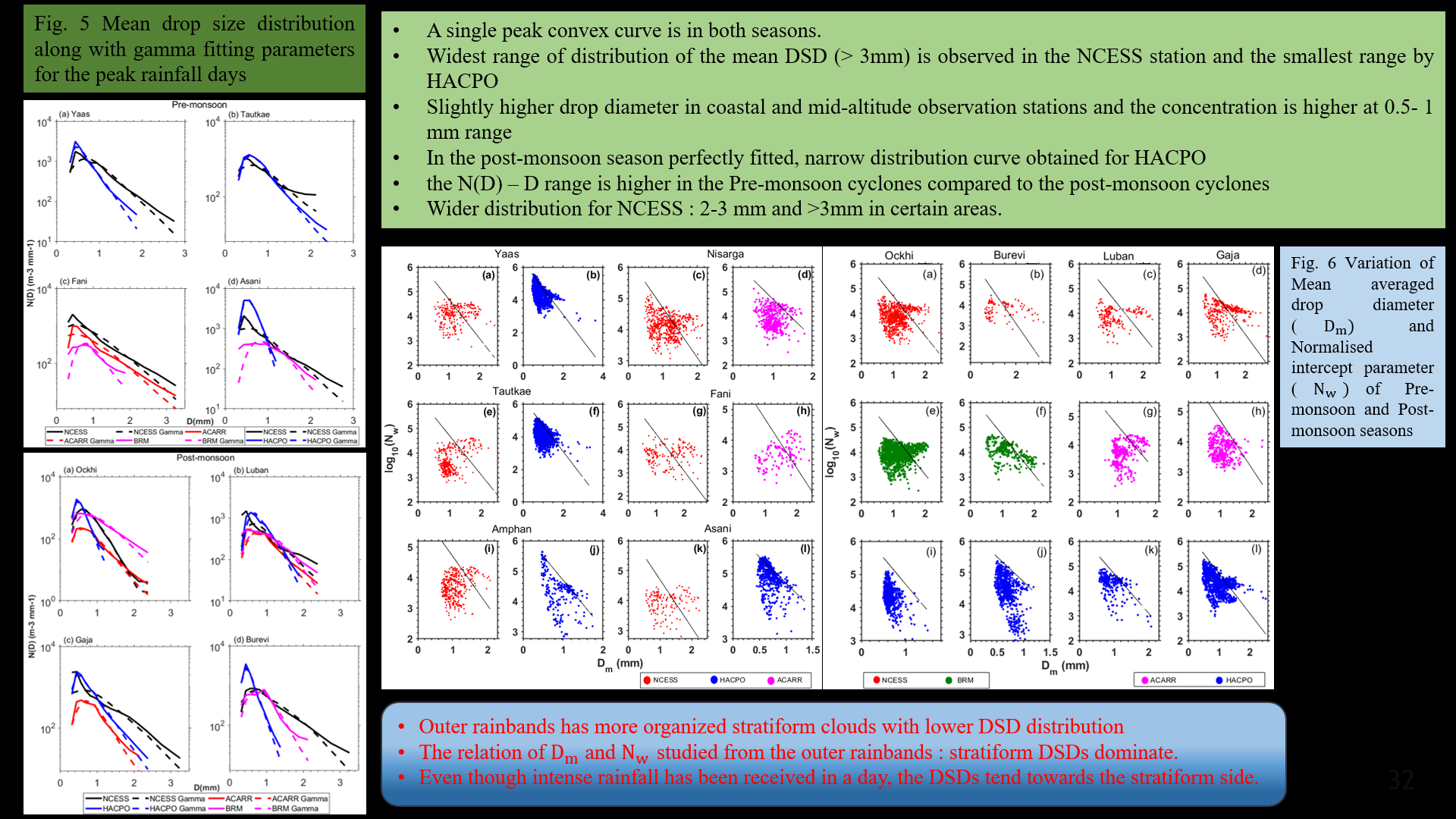 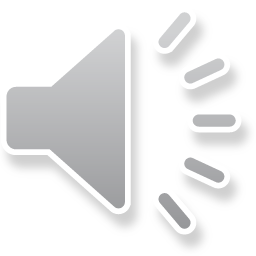 SUMMARY
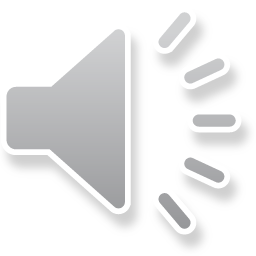 Reference
Singh, V.K. and Roxy, M.K., 2022. A review of ocean-atmosphere interactions during tropical cyclones in the 	north Indian Ocean. Earth-Science Reviews, 226, p.103967
Radhakrishna, B. 2022. Raindrop size distribution (DSD) during the passage of tropical cyclone Nivar: effect of 	measuring principle and wind on DSDs and retrieved rain integral and polarimetric parameters from impact 	and laser disdrometers. Atmos. Measurement Tech. 15(22): 6705-6722.
Rosenfeld, D. and Ulbrich, C.W., 2003. Cloud microphysical properties, processes, and rainfall estimation 	opportunities. Meteorological Monographs, 30(52), pp.237-258.
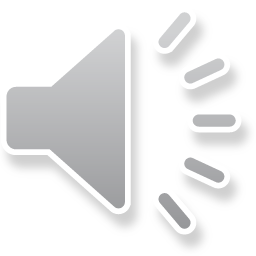 Thank You
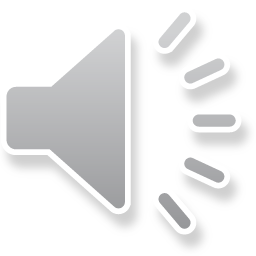